РЫНОК ТРУДА
Марта Марко
Рынок труда - интервью и его компоненты:

- познакомиться с профилем компании;
- необходимые документы и сертификаты;
- письмо мотивации;
- подготовка резюме (CV) ;
Профиль компании -
краткие данные о вашей компании, которую вы используете, чтобы создать ваш авторитет на рынке, который вы обслуживаете.
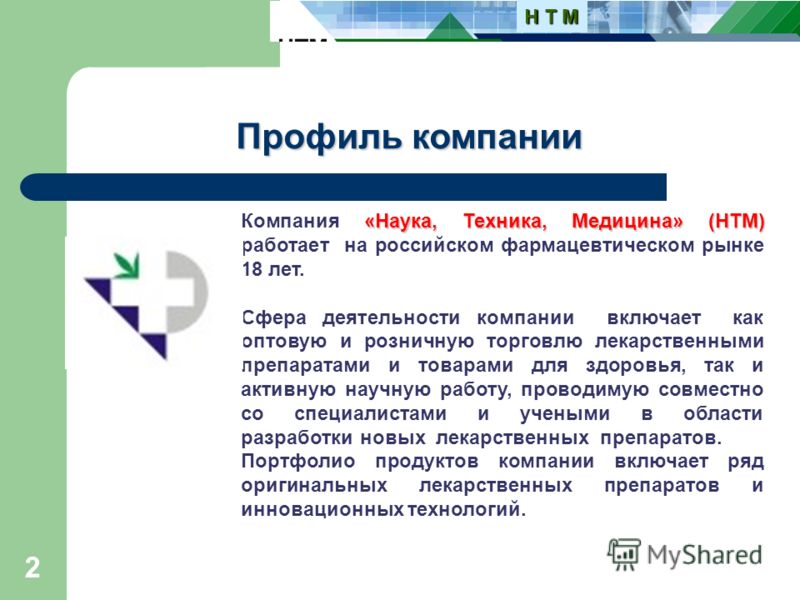 НЕОБХОДИМЫЕ ДОКУМЕНТЫ ДЛЯ ТРУДОУСТРОЙСТВА:
удостоверение личности;
другой документ, удостоверяющий личность, а также подтверждение регистрации и подтверждения с назначенной датой получения удостоверения личности;
аттестат об окончании школы, диплом или другие свидетельства квалификации или свидетельства о завершении обучения;
свидетельства о работе и другие документы, необходимые для установления его полномочий;
ПИСЬМО МОТИВАЦИИ
«Добрый день! (Если в объявлении присутствуют ФИО лица, лучше указать их.) Меня заинтересовала вакансия в Вашей компании, которую я нашел (указать источник). Я обладаю (кратко перечислить свои преимущества, важные конкретно для этой компании). Благодарю за то, что Вы уделили время моему письму и резюме. Мои контактные данные (указать)»
РЕЗЮМЕ (CV)
Пять основных пунктов резюме:
Фамилия, Имя и Отчество 
Информация для контакта
Цель 
Образование 
Опыт работы
Дополнительная информация:
Личные данные 
Рекомендации
Структурированность
Избирательность
Объективность
Краткость
Конкретность
ХОРОШИЕ КАЧЕСТВА ДЛЯ РЕЗЮМЕ:
активность; 
аккуратность; 
амбициозность; 
быстрая обучаемость; 
внимательность; 
вежливость; 
высокая работоспособность; 
дисциплинированность;
дружелюбие;
инициативность; 
креативность; 
коммуникабельность.
лояльность; 
настойчивость; 
надежность; 
находчивость; 
организаторские способности; 
ораторское мастерство; 
организованность; 
отзывчивость; 
ответственность;
 порядочность; 
предприимчивость; 
принципиальность;
справедливость; 
способность к быстрому и самостоятельному принятию решений; стрессоустойчивость; 
трудолюбие; 
уверенность в себе; 
умение работать в команде; 
умение адаптироваться к переменам; 
умение убеждать; 
целеустремленность; 
чувство юмора; 
честность; 
энергичность;
ИСТОЧНИКИ:
http://finlib.ru/business/marketing/1952.htm
https://www.urzadpracy.pl/pl/bezrobotni-i-poszukuja/rejestracja-bezrobotny/dokumenty-wymagane-do/12731,Dokumenty-wymagane-do-pierwszej-i-ponownej-rejestracji-jako-bezrobotny.html
https://www.im-konsalting.ru/blog/primery-soprovoditelnyx-pisem-k-rezyume/
https://mephi.ru/graduate/applicant/resume/creation.php
http://gopsy.ru/rabota/karera/kachestva-cheloveka-dlja-rezjume.html
Все фотографии которые были использованы в презентации взяты из "гугл-фотографий"
СПАСИБО ЗА ВНИМАНИЕ